PLEASESTANDBY
OUR LIVESTREAM
WILL BEGIN SOON
WELCOME
THANKS FOR JOINING US!
Songs of
Praise to God
OpeningPRAYER
Songs of
Praise to God
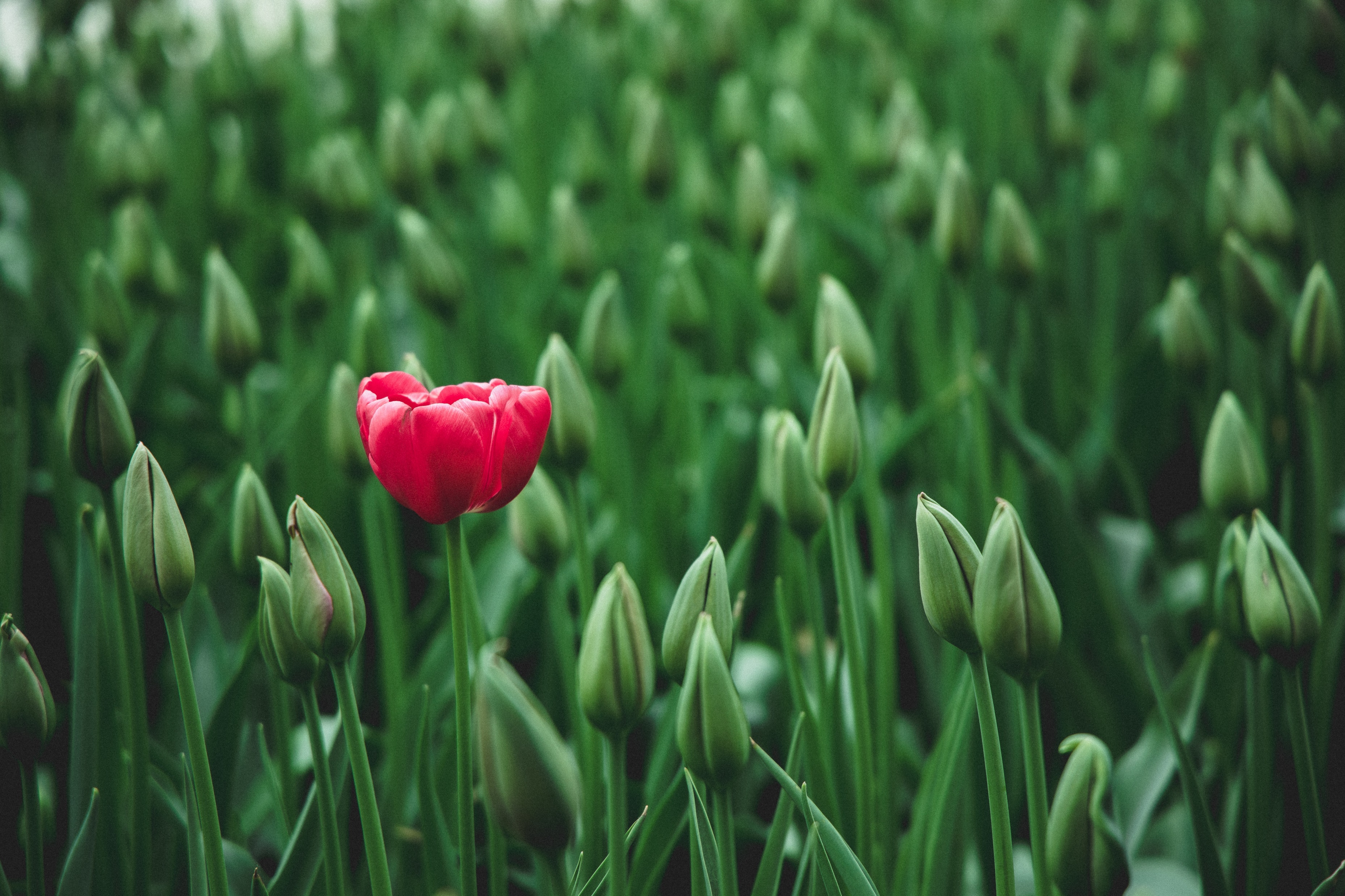 Stand out!
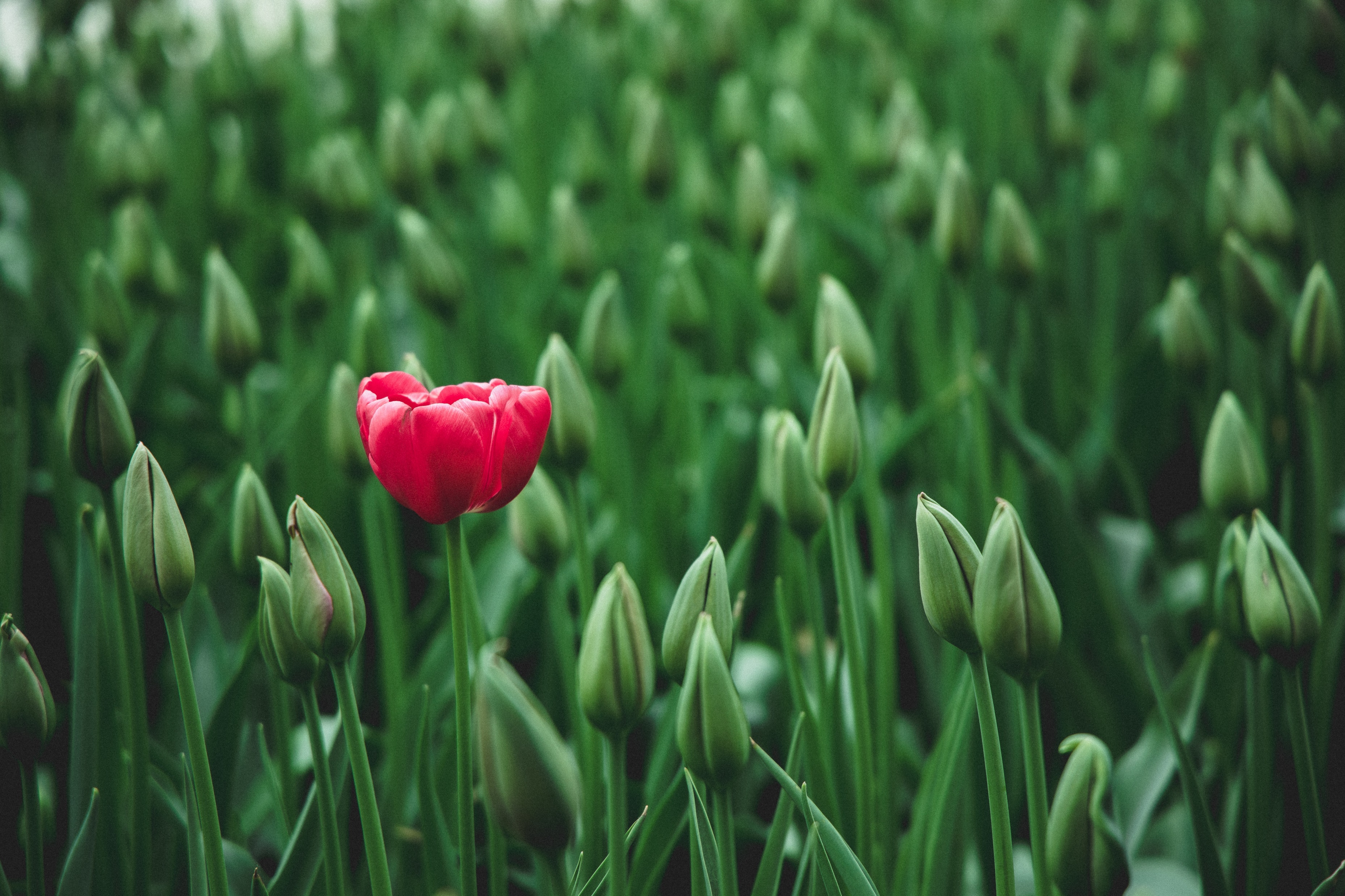 KNEELING
IN PRAYER
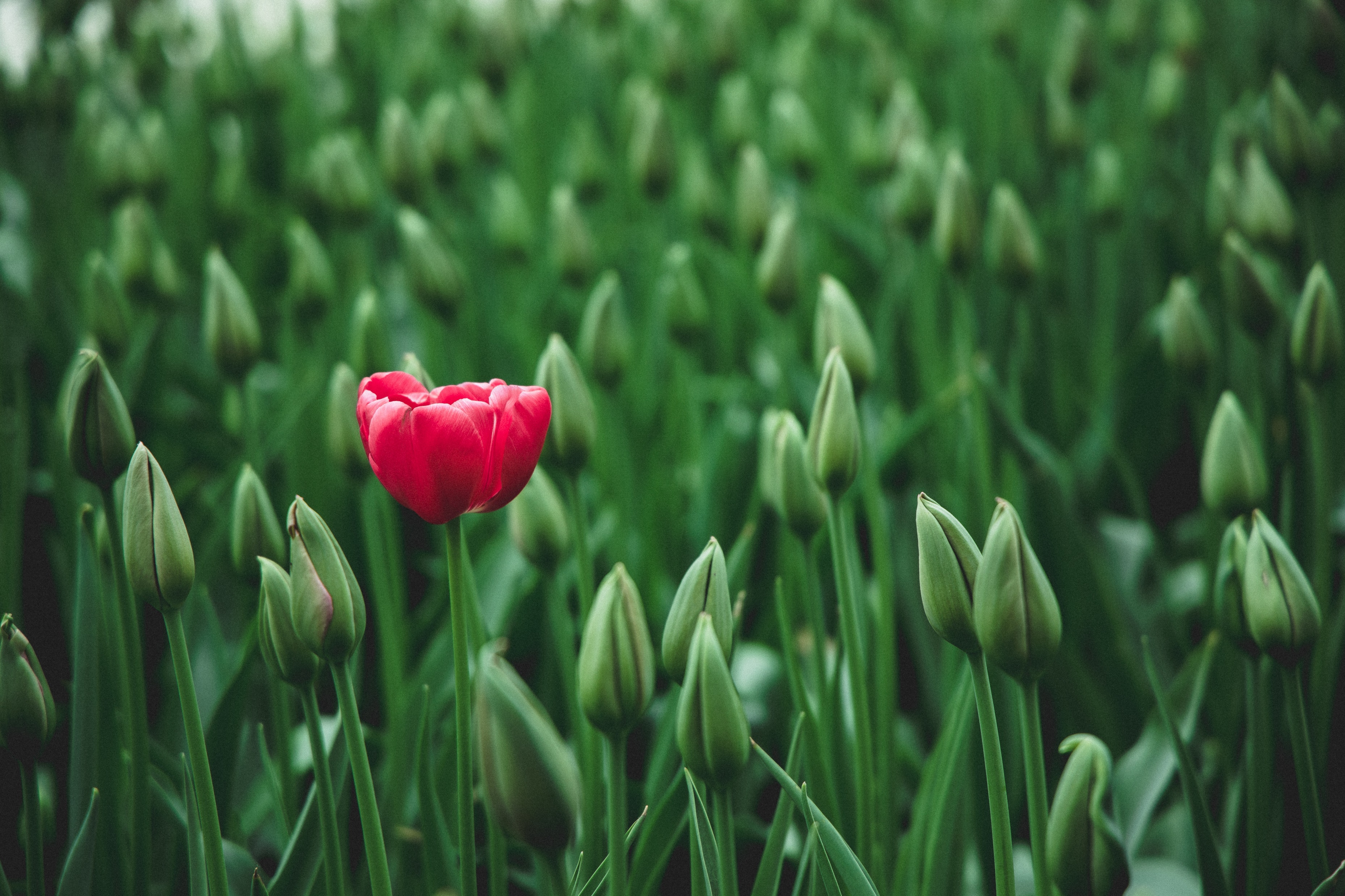 FLEEING
FROM ANGER
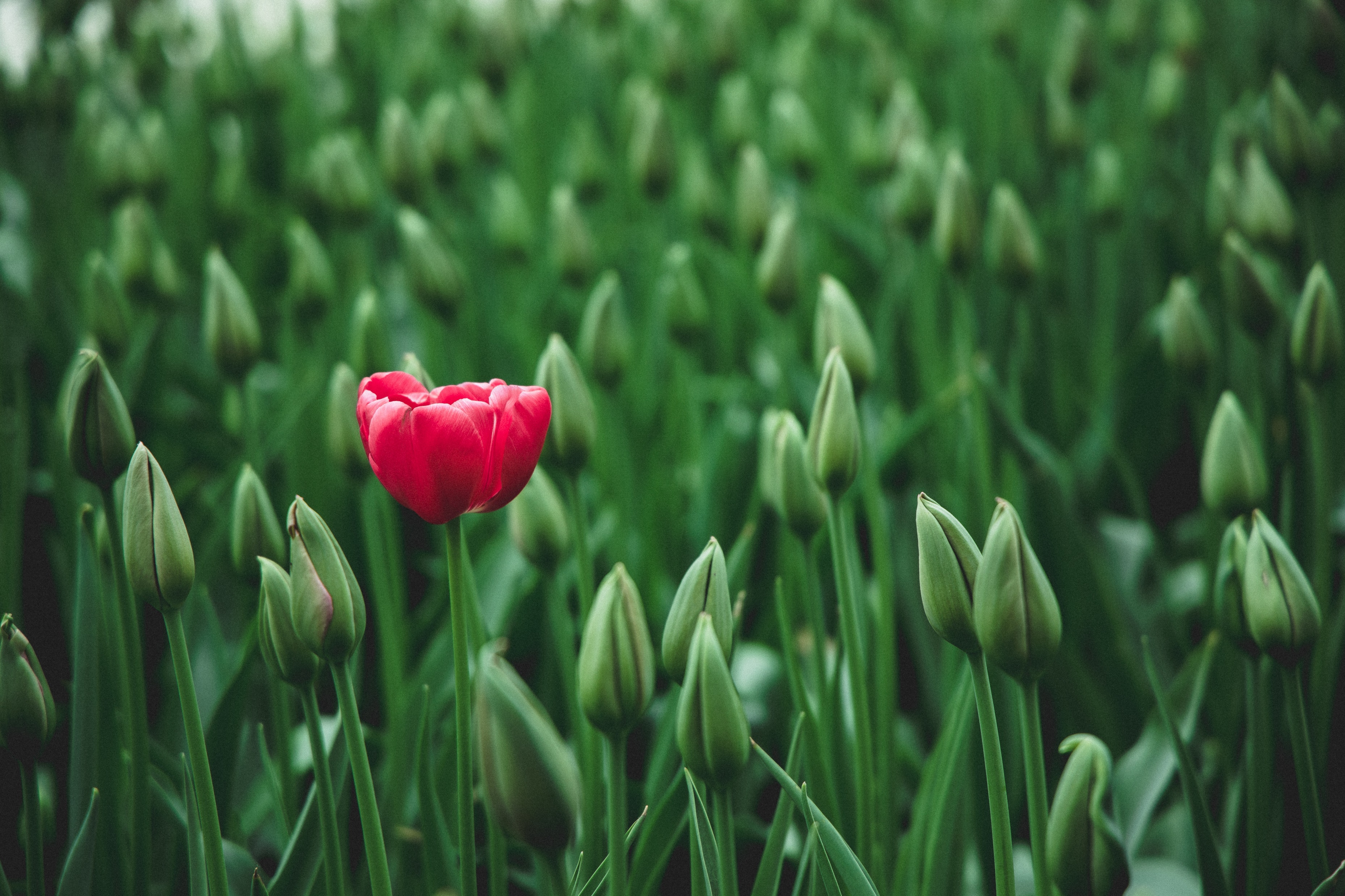 RESPECTING
BIBLE AUTHORITY
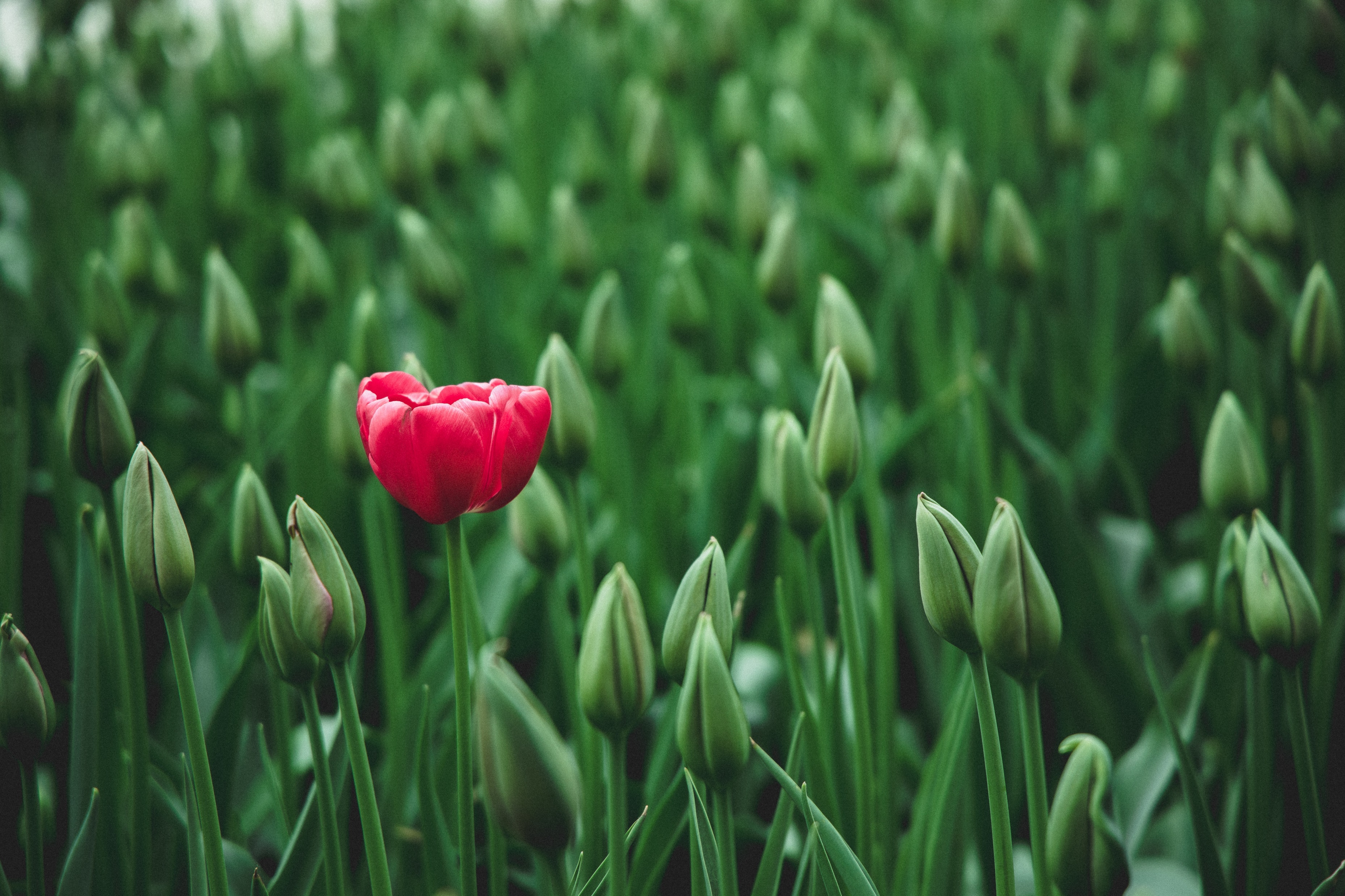 being
thankful
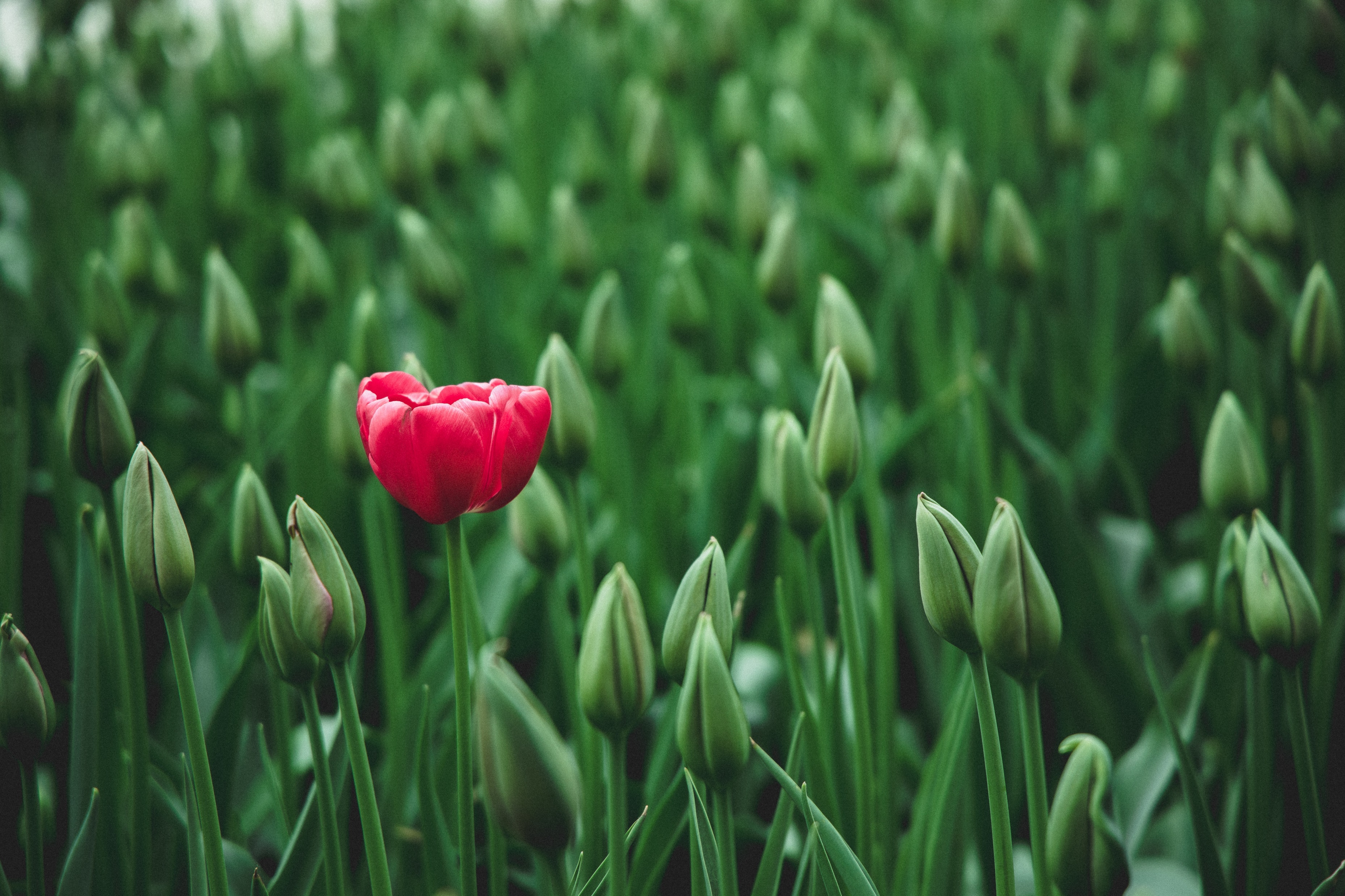 Focusing
correctly
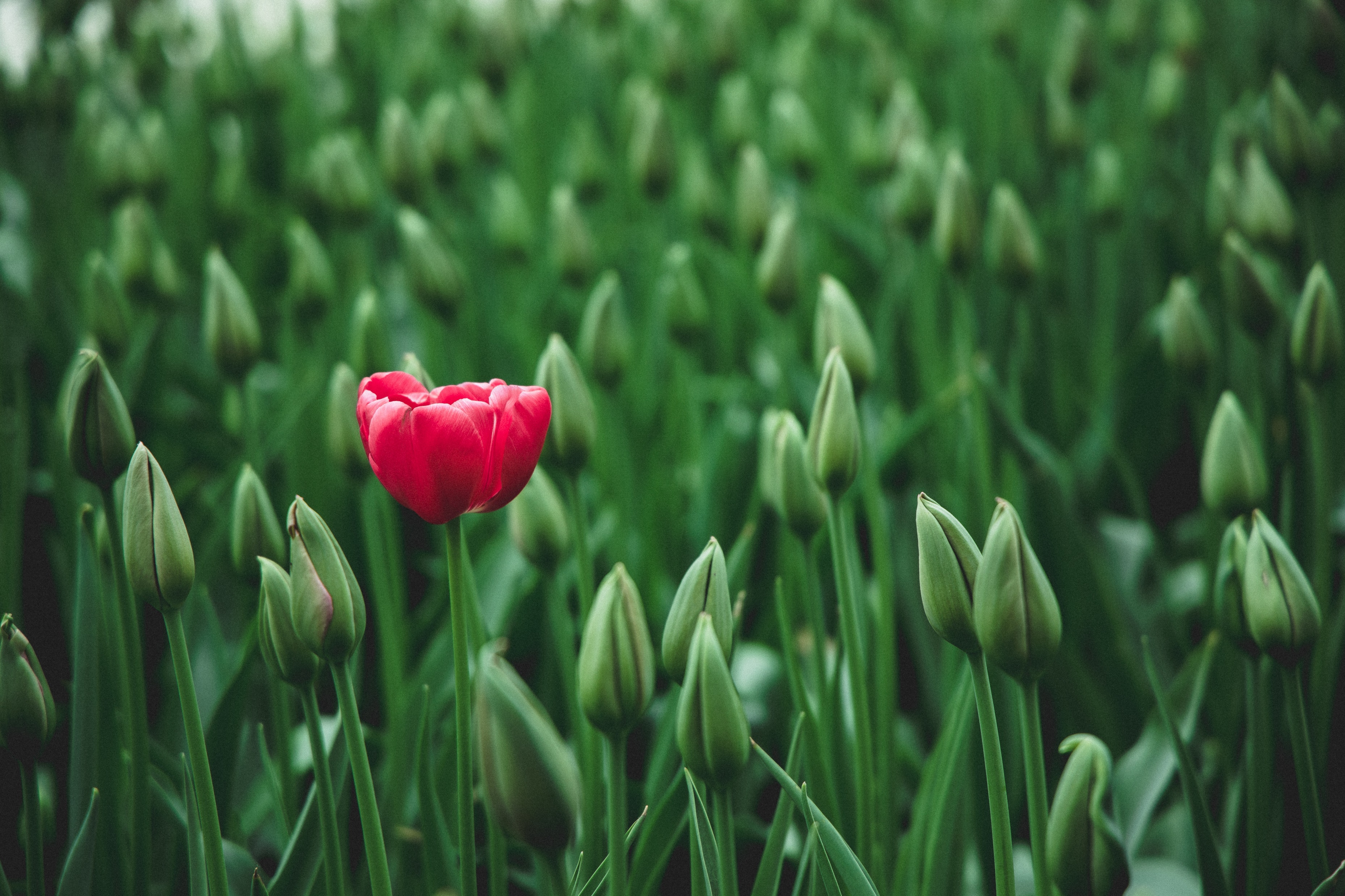 Sermon on the mount
Matthew 5-7
Kingdom People
Exceeding the righteousness of the Scribes and Pharisees (5:20)
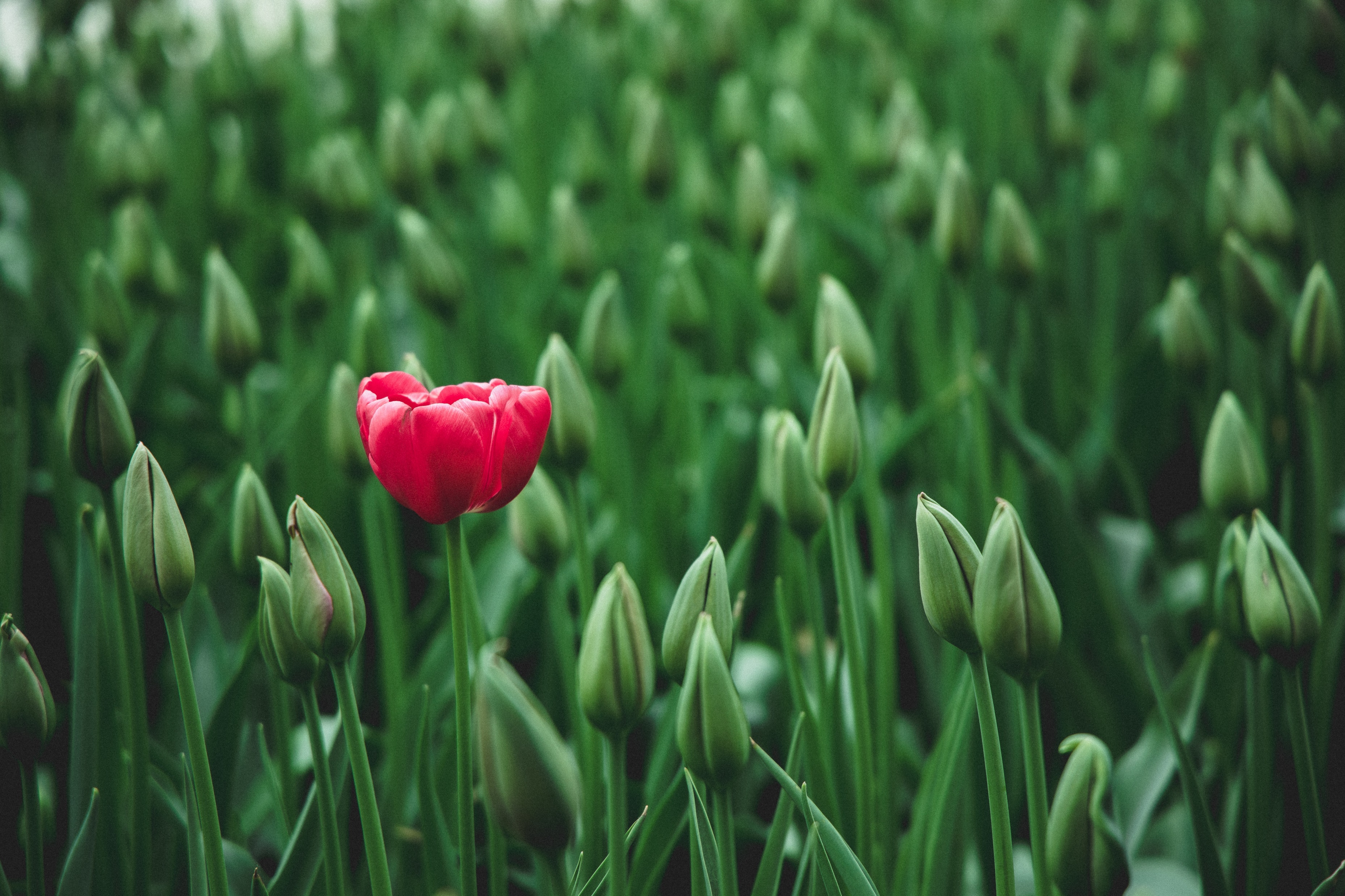 Sermon on the mount
Jesus Corrects Their:
Interpretation of the Law (Ch. 5)
Application of the Law (Ch. 6-7)
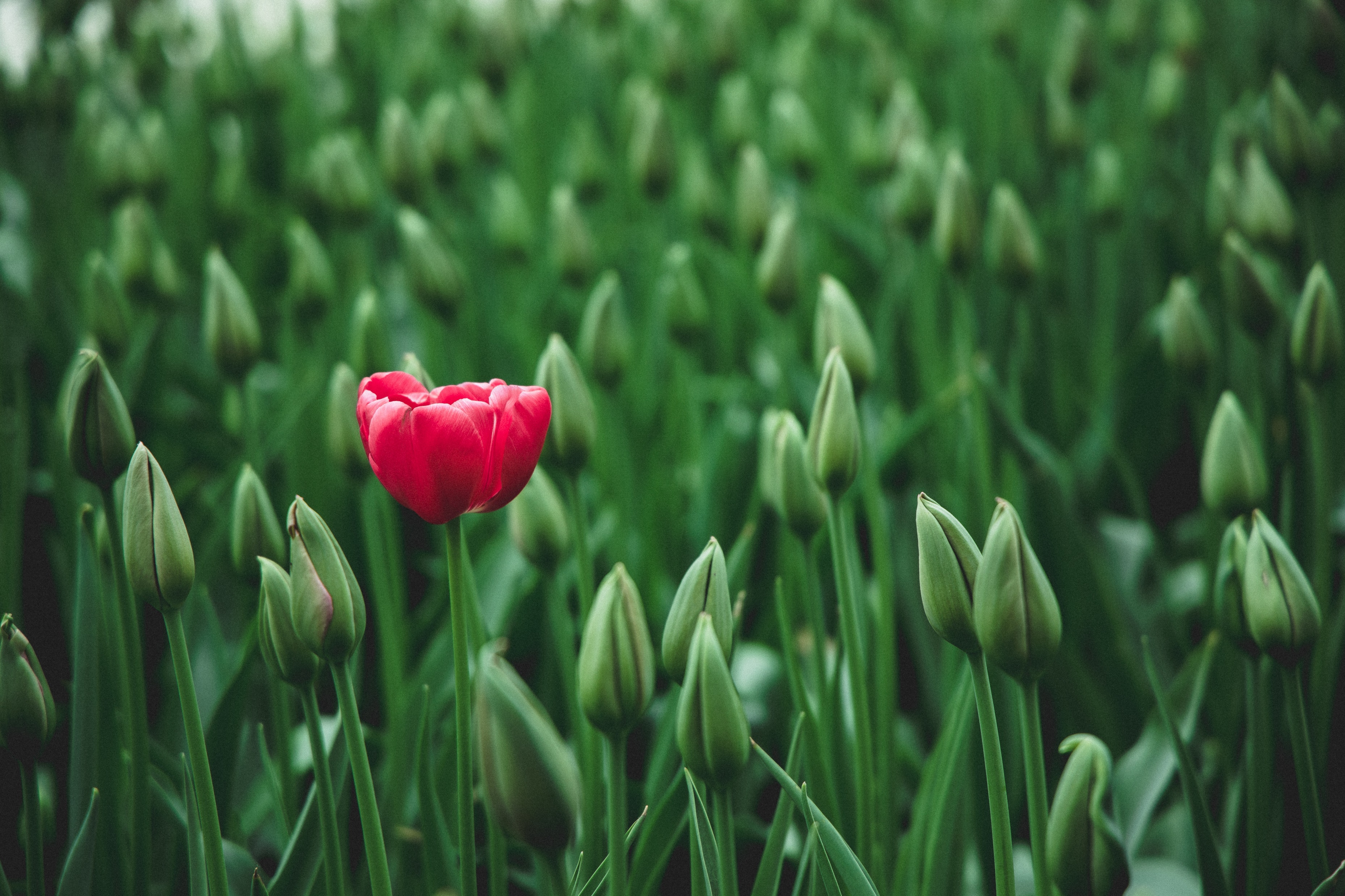 Sermon on the mount
Application Concerning…
Our Charity (v. 1-4)
Our Prayers (v. 5-15)
Our Fasting (v. 16-18)
Our Priorities (v. 19-24)
Our Worries (v. 25-34)
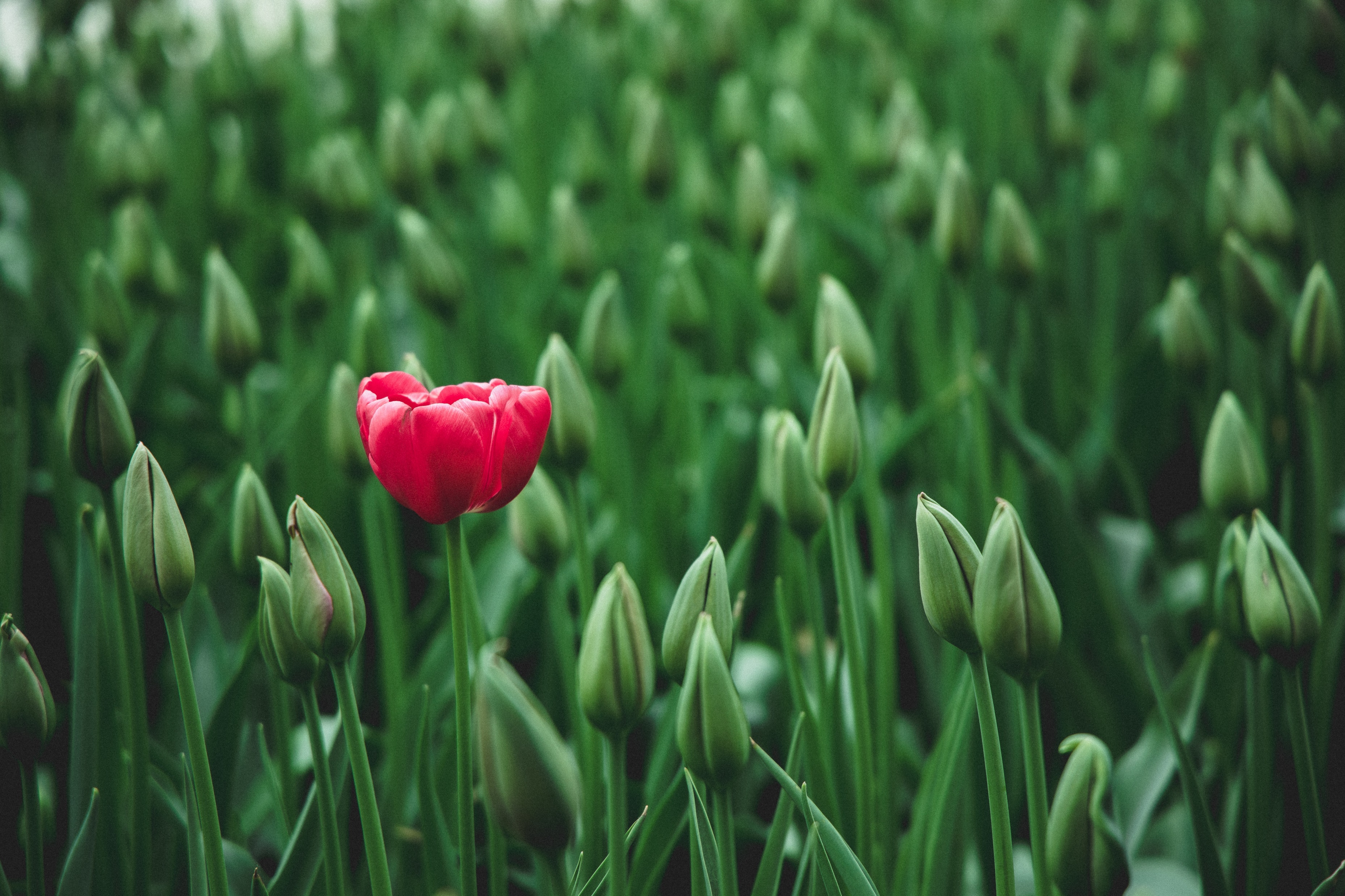 Do not Worry about
Matt. 6:25-34
Things you cannot change
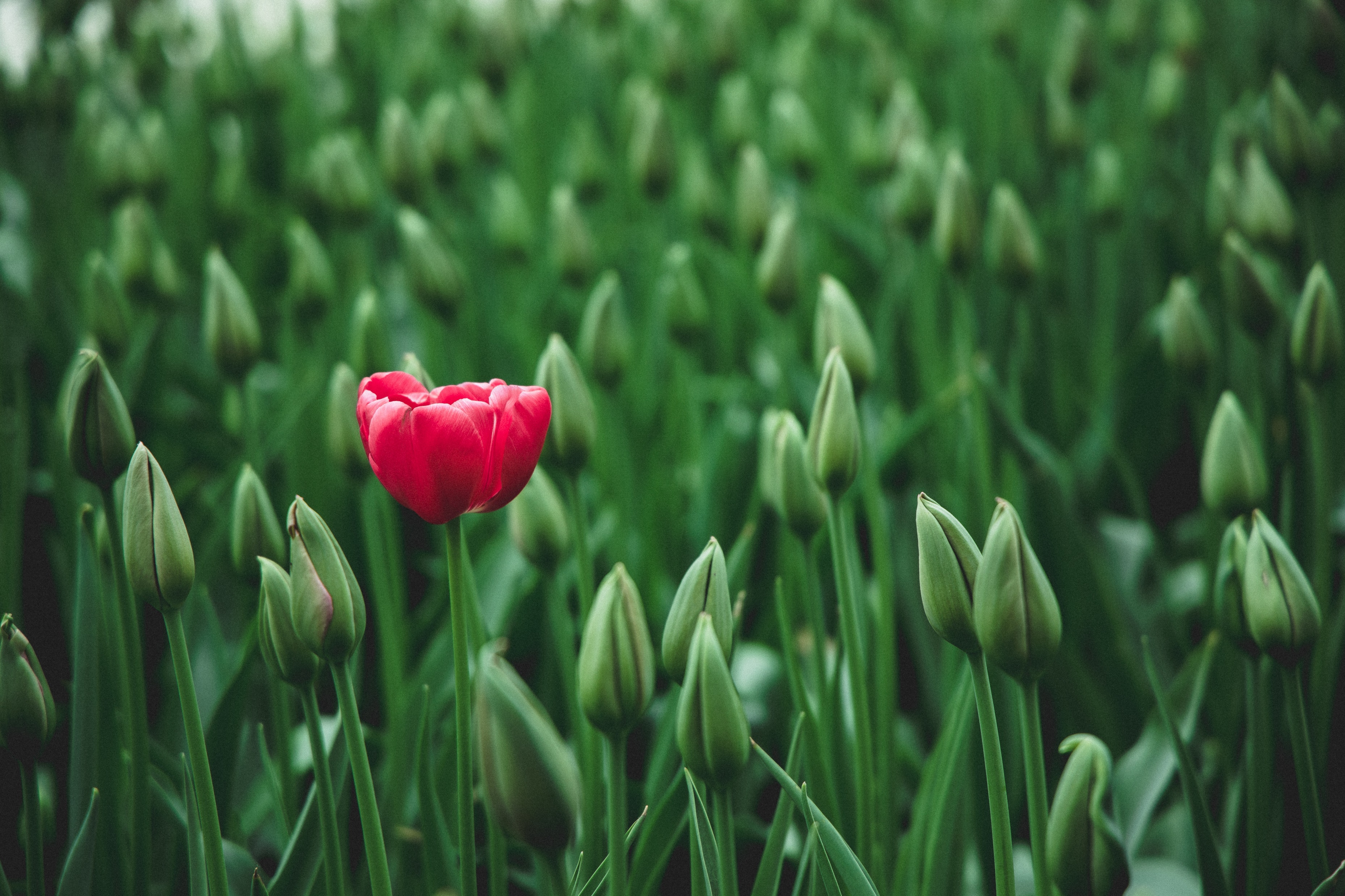 Do not Worry about
Matt. 6:25-34
Things you cannot change
Things you can change
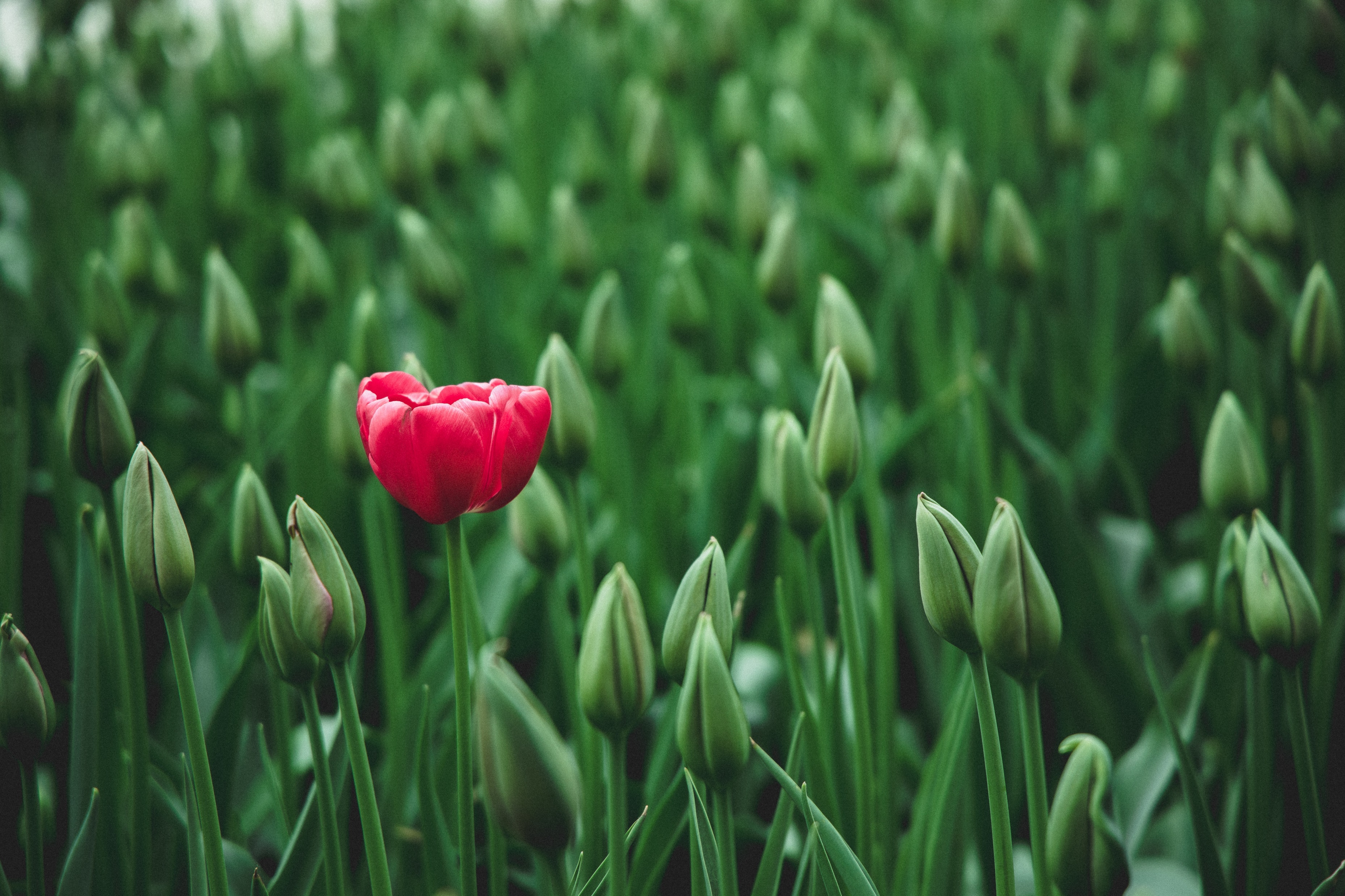 Do not Worry about
Material Things
Lk. 10:40-42
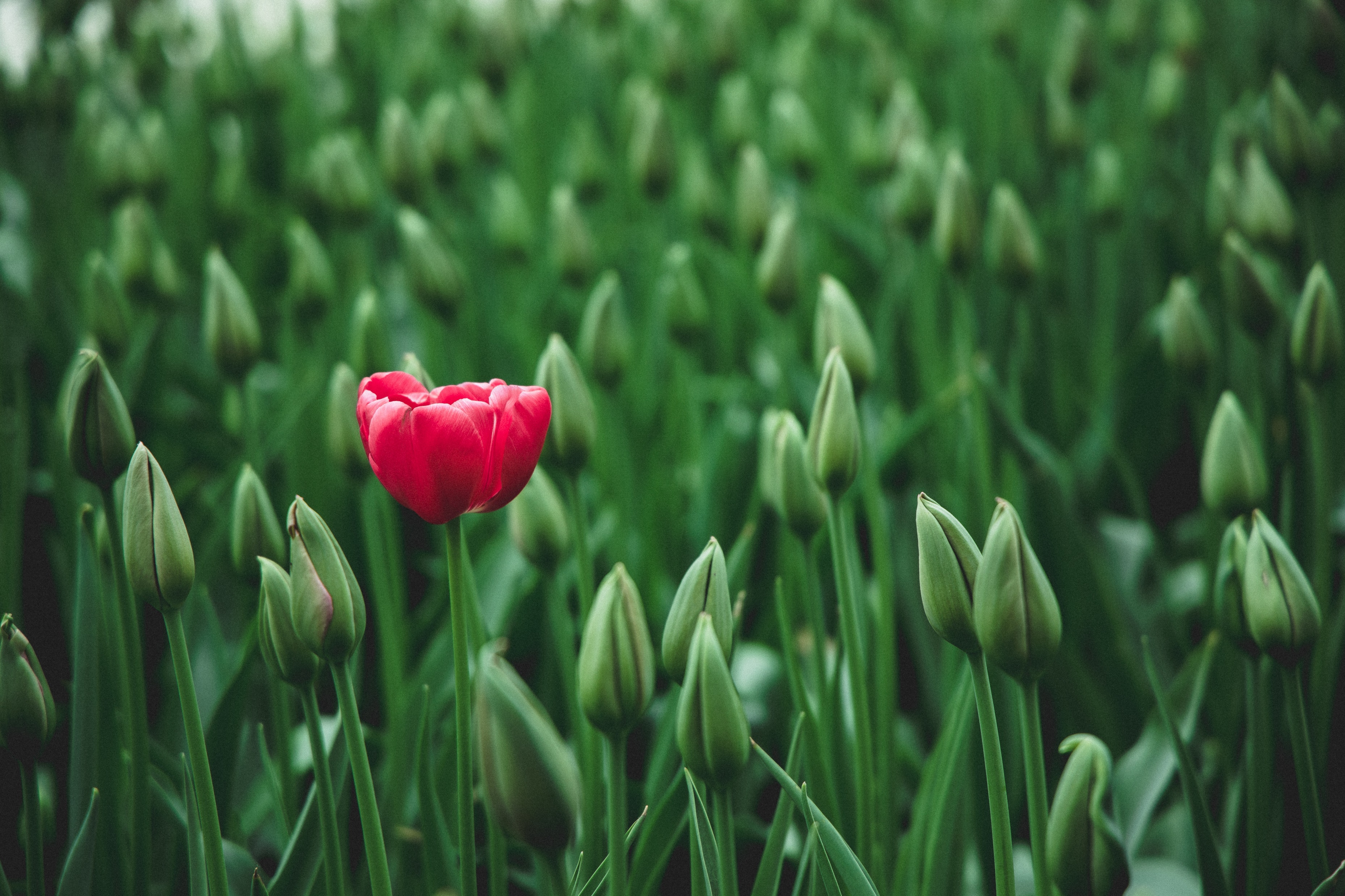 Do not Worry about
Material Things
Lk. 10:40-42
Phili. 4:4-7
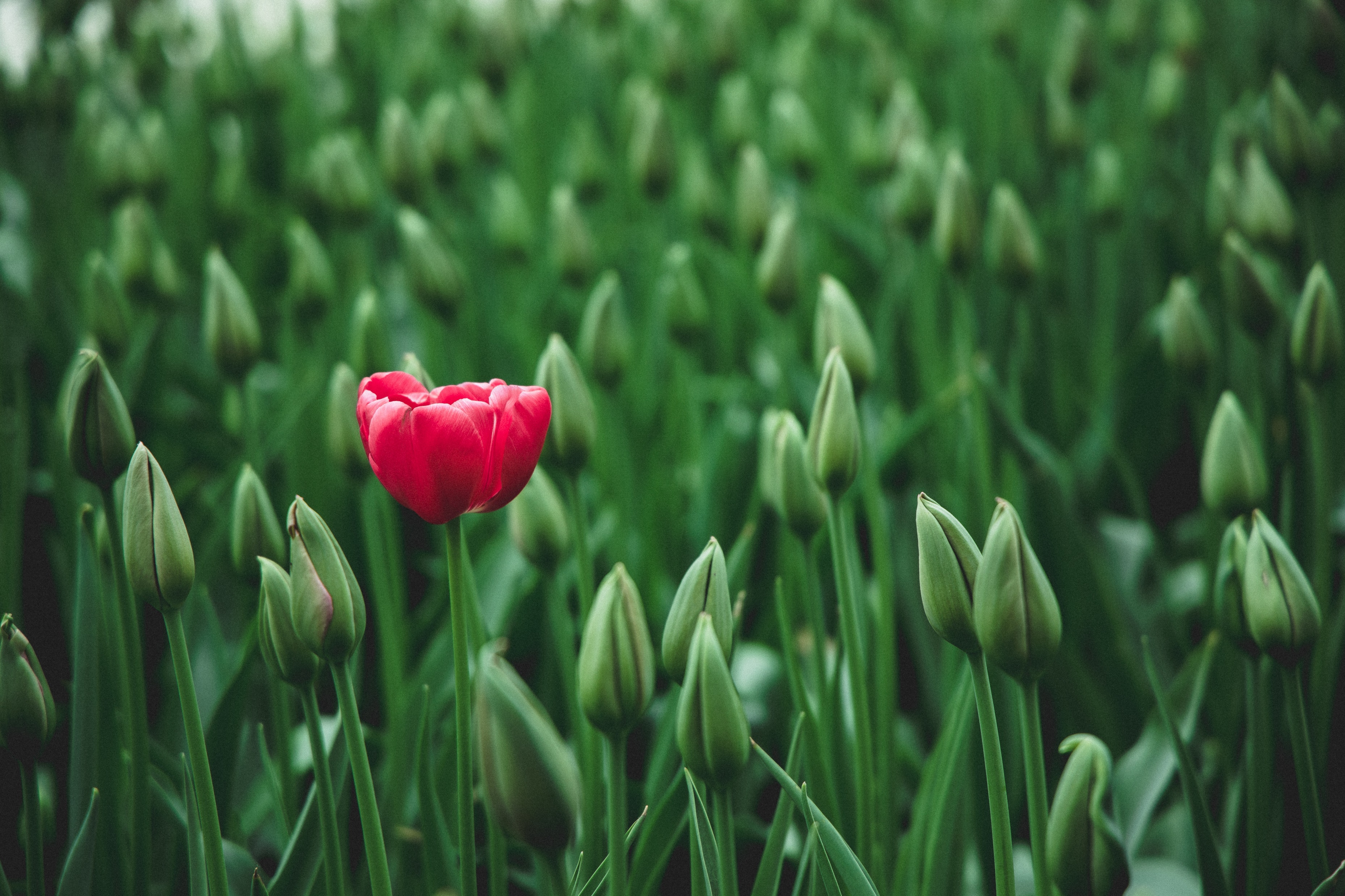 Does your
PEACEFUL ATTITUDE
STAND OUT?
Songs of
Praise to God
ClosingPRAYER
Songs of
Praise to God
JOIN US
WEDNESDAY@ 6:30 pm
HOPE TO SEE YOU THERE!